«Путешествие по сказкам Э.Н. Успенского и В.Г. Сутеева»
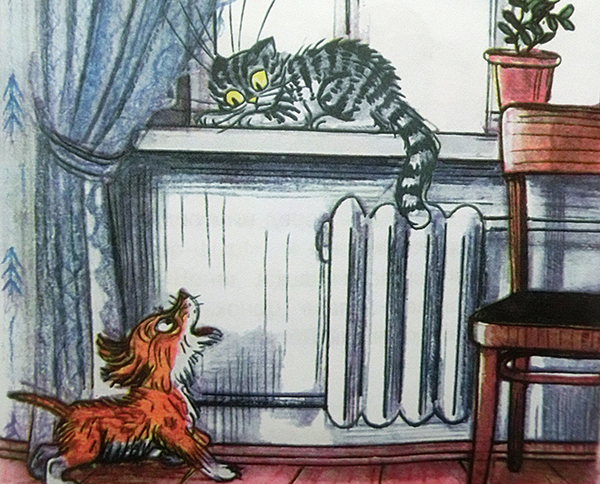 МБДОУ № 519
Печёркина В.А. 
Учитель-логопед
Наша театральная группа
Книги каждый день читали,много сказок мы узнали
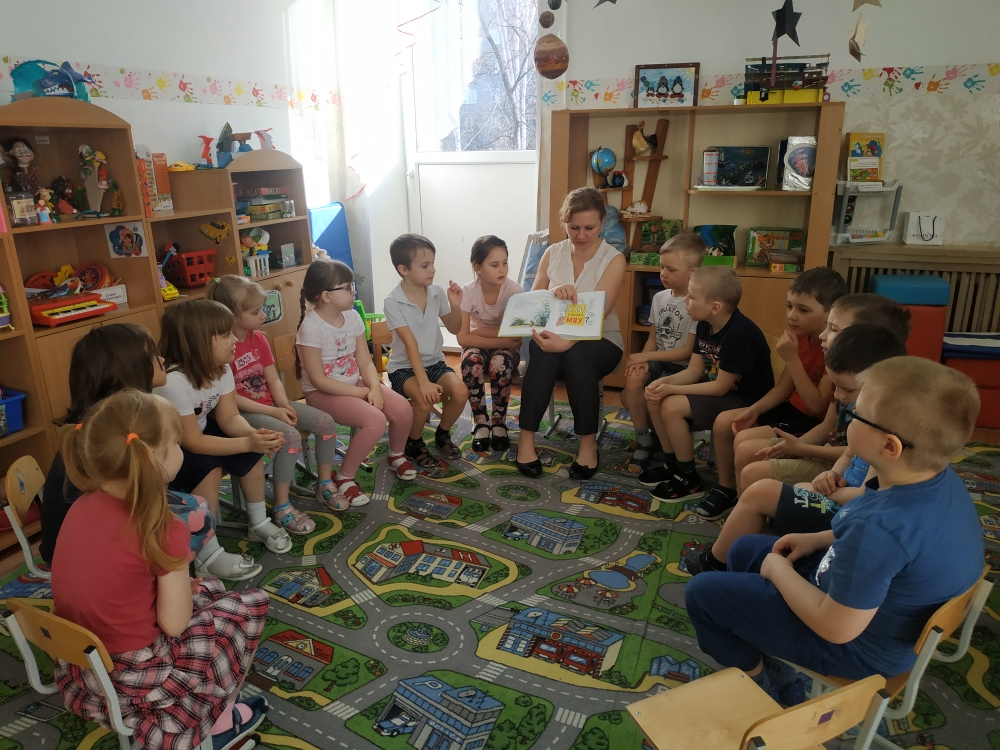 Думали, решали,сказку выбирали.
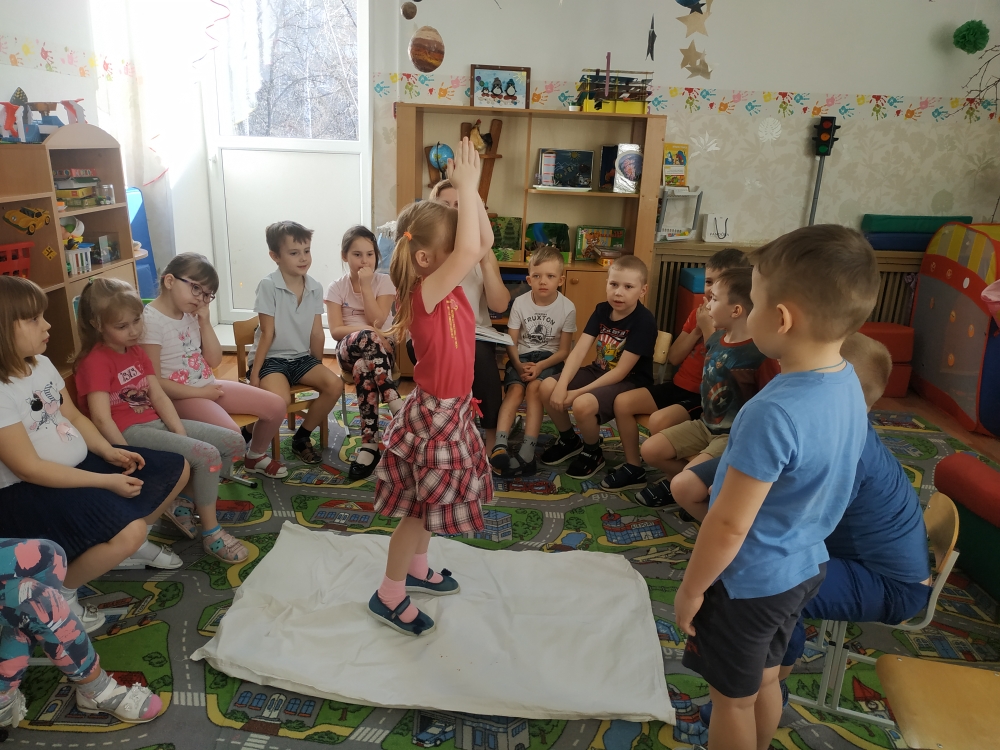 Очень понравилась намсказка Сутеева «Кто сказал Мяу?»
Сказку сами мы читали
И картинки к ней нарисовали
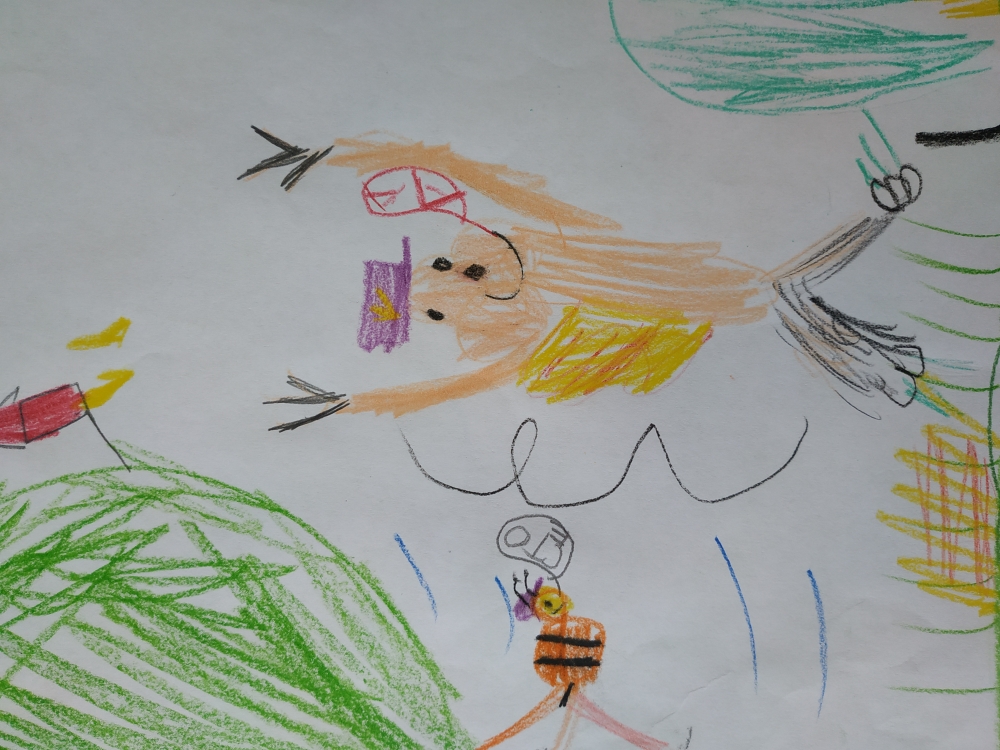 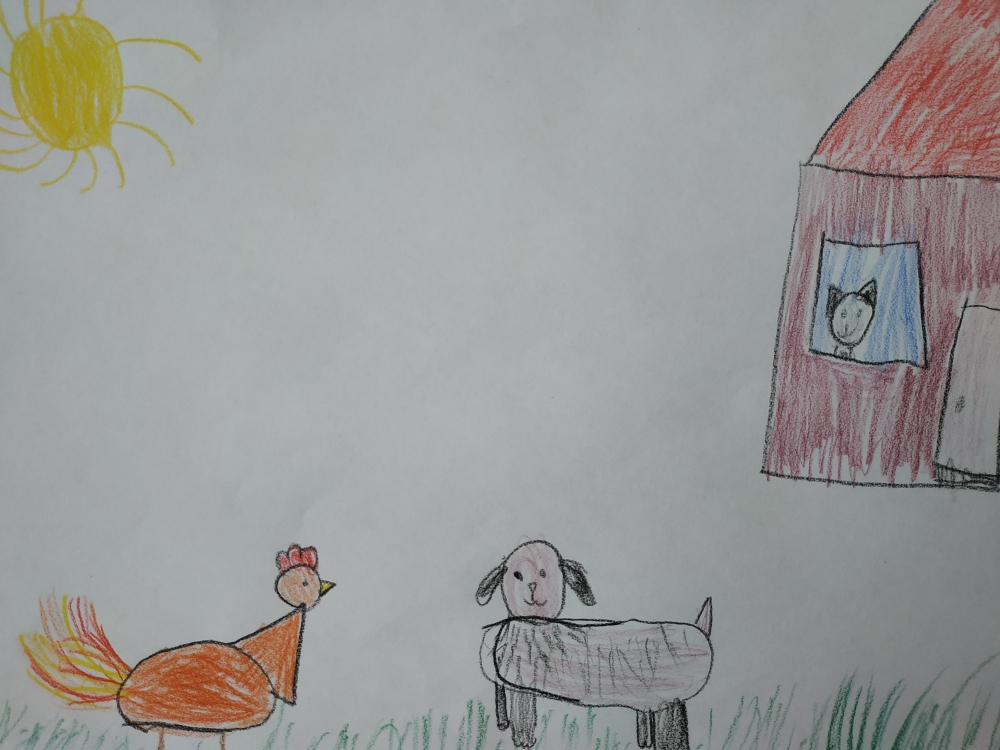 Роли мы распределяли и костюмы примеряли
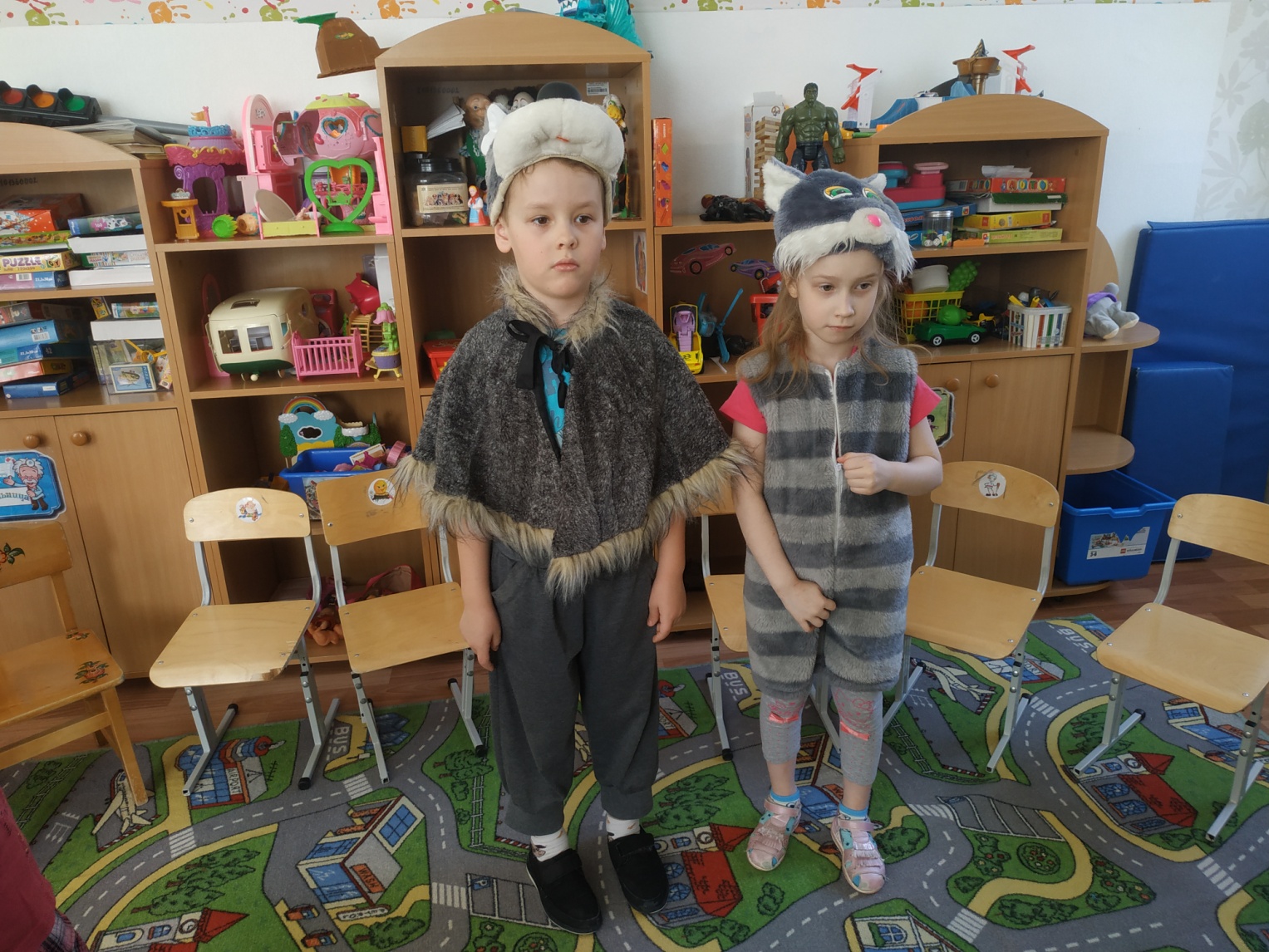 Про декорации мы помнили,своими руками всё исполнили
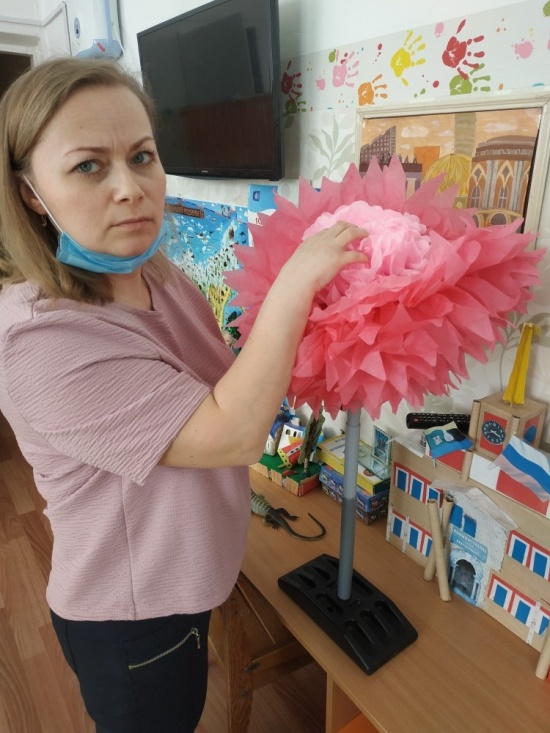 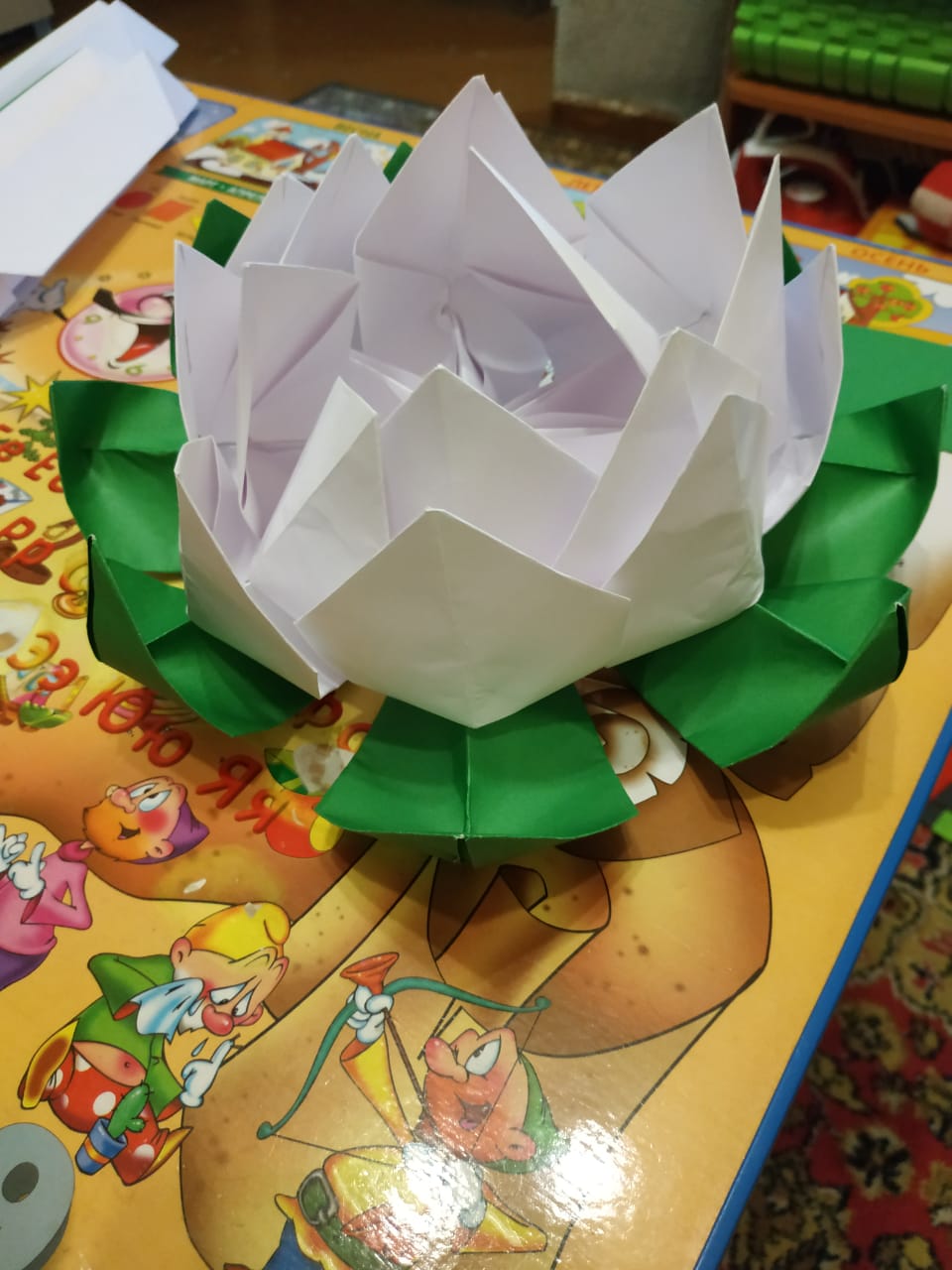 Репетировали в залеи слова запоминали
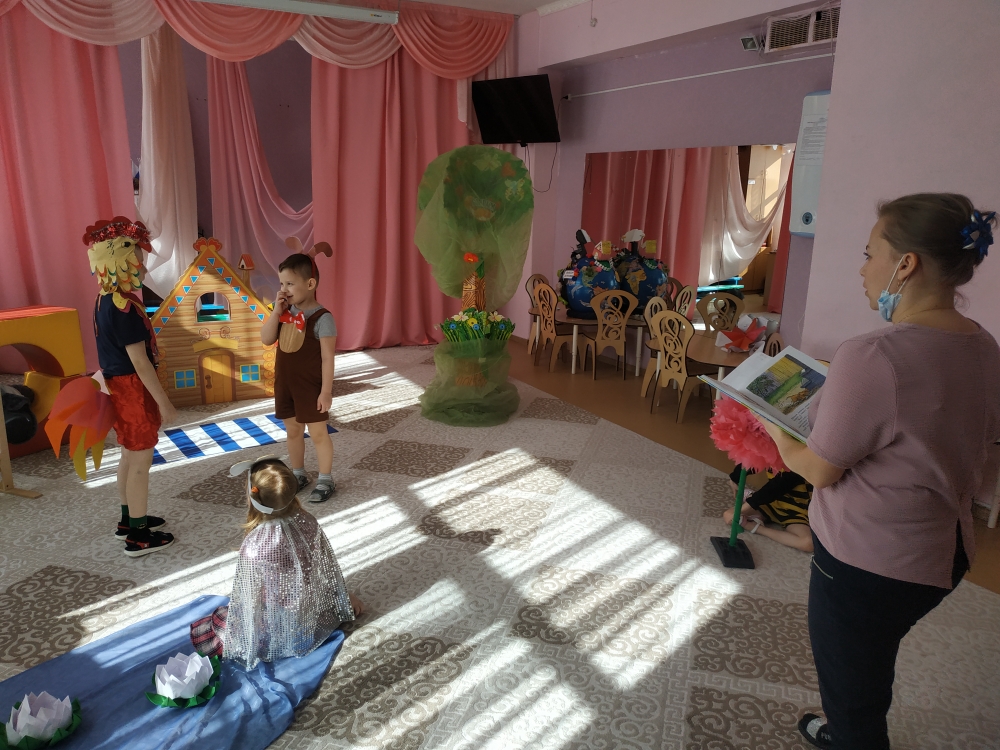 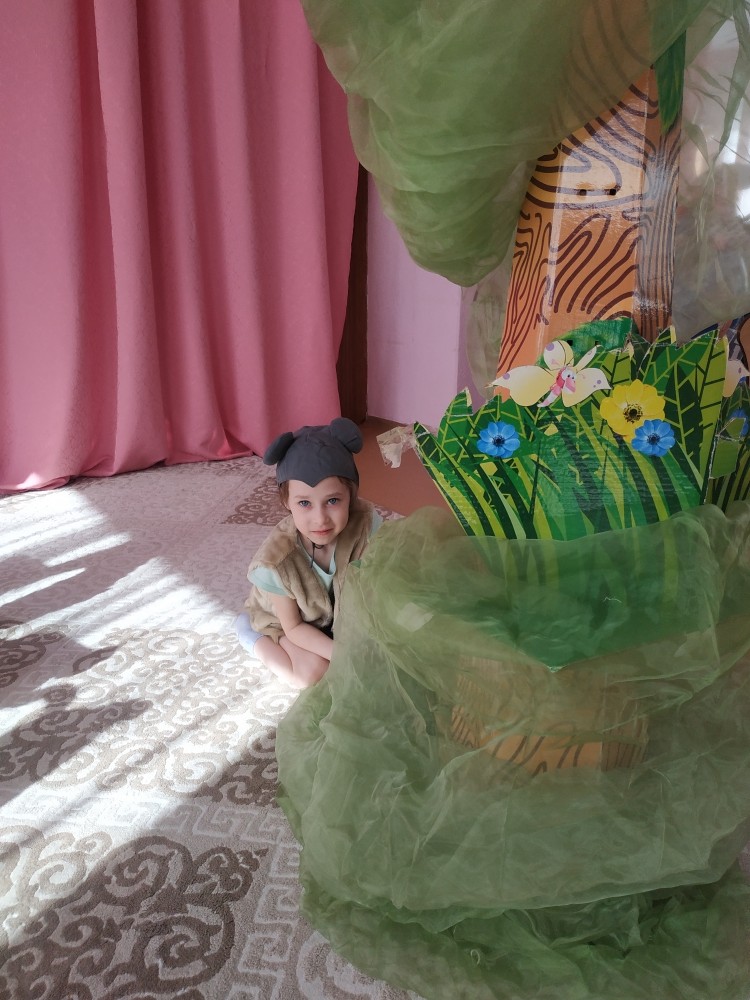 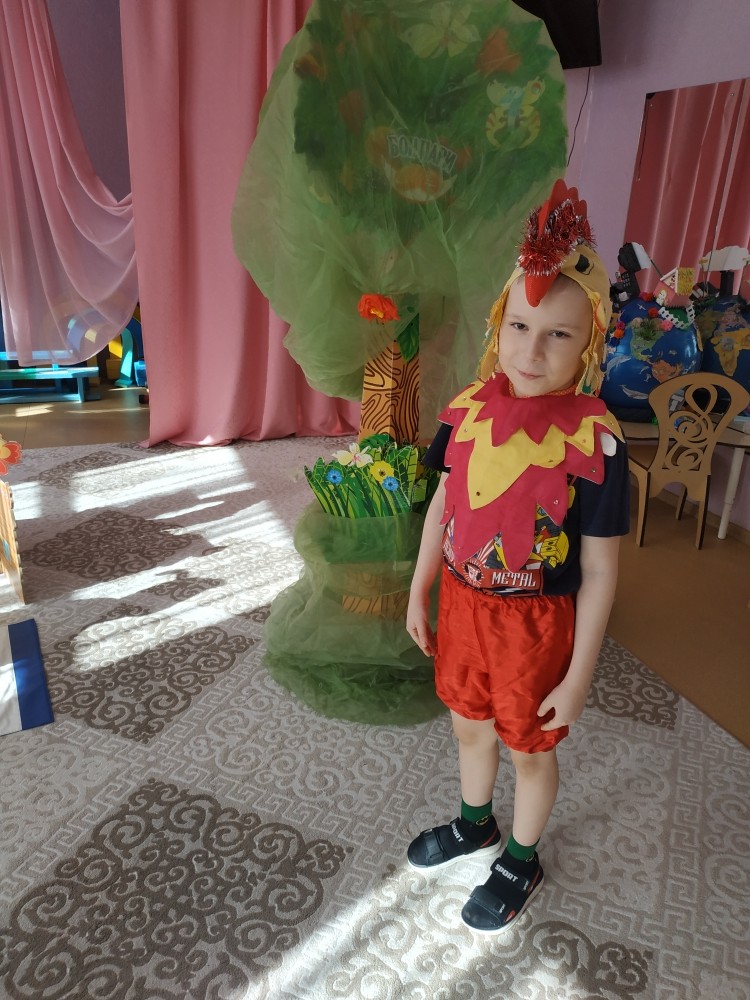 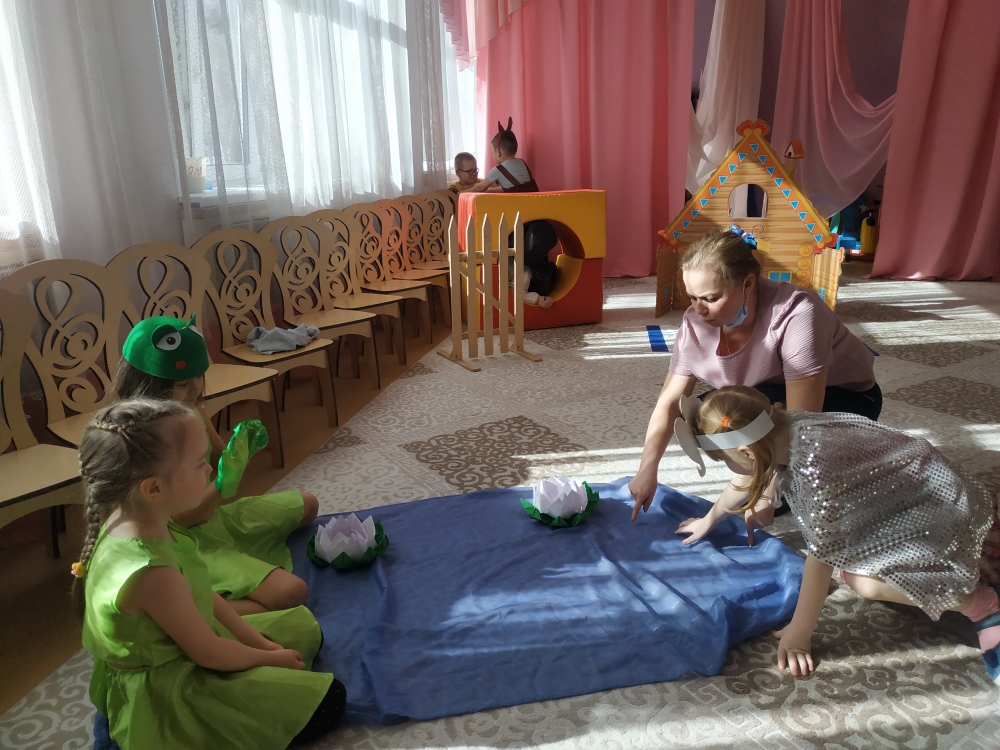 А что получилось у нас, в видеоролике посмотрите сейчас
Спасибо за внимание!